A comparative study of specific enthalpy of hydrocarbons with simple Carbohydrates
Kohl Kervin and Dr. Subha Pratihar
[Speaker Notes: NOTE:
To change the  image on this slide, select the picture and delete it. Then click the Pictures icon in the placeholder to insert your own image.]
Combustion and Bomb Calorimetry
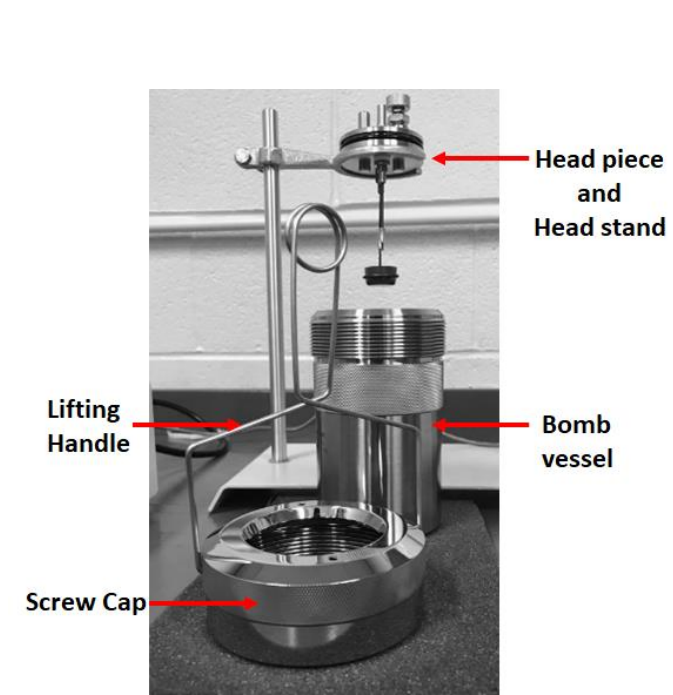 Bomb Calorimetry is the combustion of a material to determine its chemical properties
A process completed by the ignition of a compound in a constant volume
Determination of a calorimeter constant
Determination of heat of combustion andspecific heat of formation
Pratihar, Subha, "Physical Chemistry I Laboratory Manual" (2023). Faculty Book Publications. 74.https://orc.library.atu.edu/atu_faculty_books/74
Literature Review
Similar calorimeters were first developed by physicist Adair Crawford1
S.W. Parr developed the calorimeters that led to the one we use today2
Original studies were used for coal2
Modern studies include the effect of particle size on heat of combustion3 (∆Hcomb)
Other studies have focused on biophysical phenomena such as aerobic and anaerobic respiration4
1. Sheldon Kopperl and John Parascandola
Journal of Chemical Education (1971) 48 (4), 237
DOI: 10.1021/ed048p237
2. History https://www.parrinst.com/company/history/#:~:text=Parr%20Instrument%20Company%20was%20founded,devices%20were%20not%20generally%20available.
3. B. Wang, W., Dezieck, A., and Peng, B. (2022). “Measuring size-dependent enthalpy alterations in dry milled white rice via bomb calorimetry”. Journal of Food and Nutrition Research (Newark, Del. Print), 10(1), 74-80
4. T. D. Chapman and R. W. Schwenz, (1990). “The energetics of aerobic and anaerobic respiration”. Journal of Chemical Education.
Method of Combustion
Direct Placement
Short Circuit Placement				
Density Corrections			
Increased Pressure
Pellet Creation
Wire Attachment 				
Water Measurement				
Bomb Pressurization and Purge
Ignition and Data Collection
Gaussian 16 Calculation
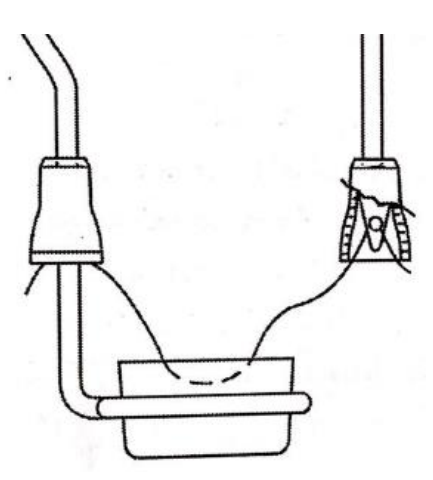 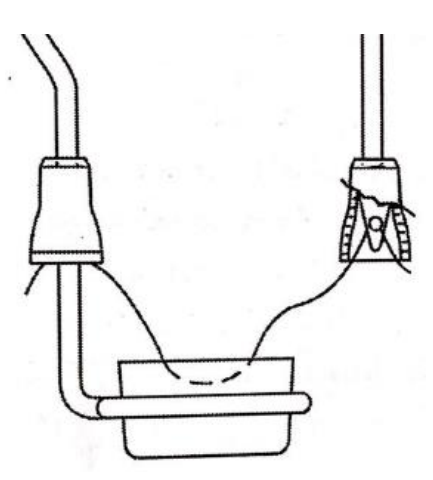 Pratihar, Subha, "Physical Chemistry I Laboratory Manual" (2023). Faculty Book Publications. 74.https://orc.library.atu.edu/atu_faculty_books/74
Pratihar, Subha, "Physical Chemistry I Laboratory Manual" (2023). Faculty Book Publications. 74.https://orc.library.atu.edu/atu_faculty_books/74
Determining Calorimeter Constant
The standard deviation found for the calorimeter constant was 10.2717 ± .0565 kJ/°C
The average change in temperature was 2.5697 ± .0325 °C.
Optimization of Sucrose Combustion Trials
Average heat of formation was -2128.47±123.95 kJ/mol
Literature value is -2221.2* kJ/mol
*Obtained from NIST database
Naphthalene Results
These results were found at 20-22 PSI
Specific heat found at 38.65±.168 kJ/g
*Obtained from NIST database
Naphthalene Frequencies
B3LYP/6-311++g(d,p)
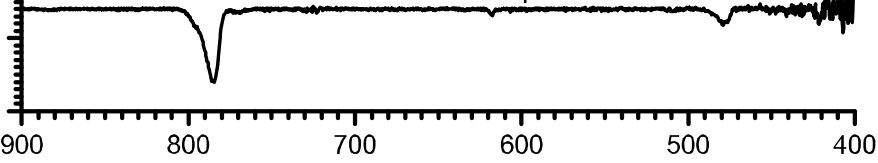 Roser, J.E. and Allamandola, L.J. (2010). “Infrared Spectroscopy of Naphthalene Aggregation and Cluster Formation in Argon Matrices”. The Astrophysical Journal. 722. 1932-1938
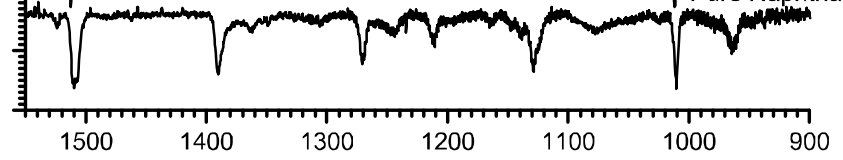 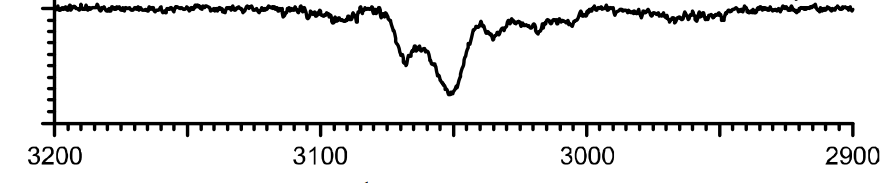 Anderson, M.P and Uvdal, P. (2005). “New Scale Factors for Harmonic Vibrational Frequencies Using the B3LYP Density Functional Method with the Triple-ζ Basis Set 6-311+G(d,p). J. Phys. Chem. A. 109. 2937-2941.
Applications
The authors acknowledge the Department of Physical Sciences for supporting this research project.